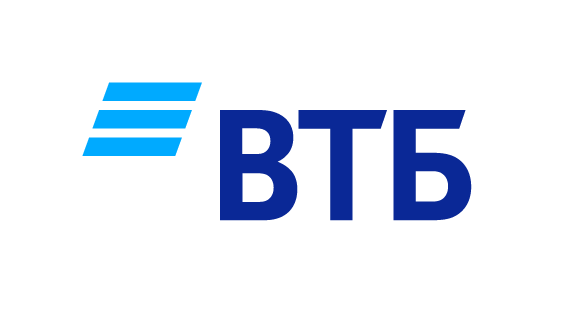 Банковская школа  ВТБ»
Что это для тебя:  
  прохождение обучения и возможность дальнейшего трудоустройства;
  получение сертификата о дополнительной профессиональной подготовке параллельно с основной программой; 
  практические знания в банковской сфере;
  возможность развития в нашей сильной и дружной команде и получение ценного опыта от лучших практиков бизнеса.
Участники: студенты 3-4 курсов и магистранты 
Формат обучения: мини -лекции, работа в группах, работа с реальными кейсами, разбор видео.
Место проведения обучения: территория ВУЗа.
Продолжительность обучения: 38 часов (занятия 1-2 раза в месяц)
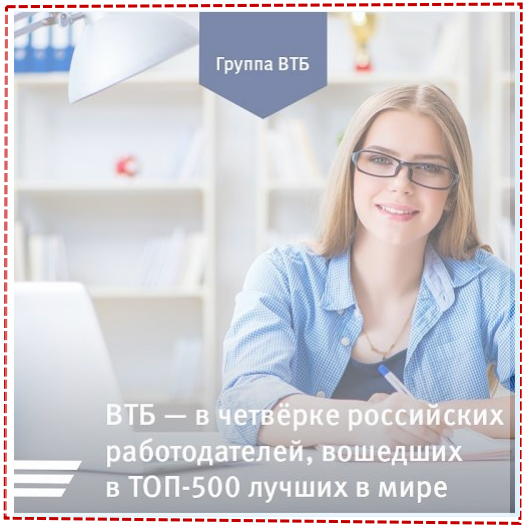 Преимущество для тех кто: 
 мечтает работать в банковской сфере; 
 имеет средний балл в зачетной книжке  от  4-х
Заявки принимаются до 28 ноября 2019 г. включительно